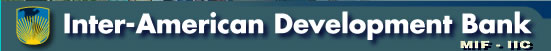 AID FOR TRADE
Claudia Uribe
                                 Colombian ambassador to the WTO
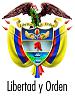 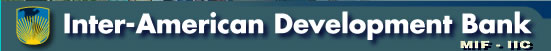 AID FOR TRADE
BACKGROUND 
Objectives
Task Force
Results
Recommendation by the task force
BACKGROUND
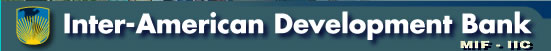 Background
Uruguay Round and frustration perception  
Increased consensus: liberalization more expensive than profitable.
Increased participation of aid by industrialized countries, with difficulties of monitoring. 
Concerns about the difficulties concluding the Doha Development Agenda
Increased developing countries’ participation as a members of the WTO
Different visions about WTO – DDA ongoing negotiation process.
Multilateral system’s and donors’ answering role of the question put on table by developing countries.
Integrated Framework
OBJECTIVES
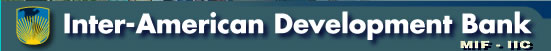 OBJECTIVES
Paris Declaration – March 2005
Hong Kong WTO Ministerial Meeting -  December 2005
MANDATE:
How to operationalize Aid for Trade and How it might contribute more effectively to the dimension of the DDA?
[Speaker Notes: Paris Declaration on Aid Effectiveness applies to donors, agencies, and beneficiaries]
TASK FORCE
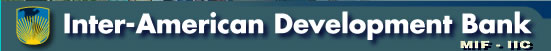 MANDATE OF THE HK MINISTERIAL CONFERENCE
Establishment of a Task Force to Provide Recommendations on how to Operationalize Aid-for-Trade

WTO Director-General’s Consultations with Relevant International Organizations to Secure Additional Financial Resources for Aid-for-Trade.
Grants
Concessional Loans
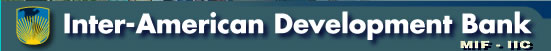 AT THE WTO
TASK FORCE – Feb 2006
Director General’s tasks
International cooperation organizations
Multilateral System, WB – IMF - UN
Intergovernmental organizations  
Donors
Recipients
[Speaker Notes: TASK FORCE Feb 2006 The group proposed by the DG included just Brazil as Latin American Country. By the moment, Colombia asked for an additional place for an small and middle Latin American country.

Multilateral System. The greatest innovators with the proposal on aid for trade. We agree that aid for trade is not a substitute of the negotiation process, but the recent origin raised in order to supply some difficult.]
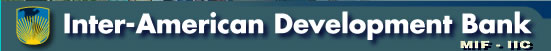 CHALLENGE
How to distinguish Aid-for-Development, focused in the promotion of economic growth in general, from Aid-for-Trade, focused in increasing trade capacity?
RESULTS
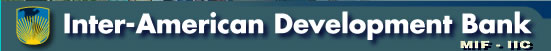 RESULTS
Following Paris Declaration:

Value of the trade in national development strategies in each Member.
Coherence: the main result proponed by Task Force:
	Coherence a national level
 Coherence an international level
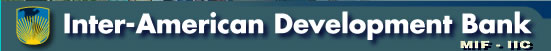 SCOPE
AID FOR TRADE:

Trade policies
Capacity building
Infrastructure (eventually)
Productive capacity building and adjustment to commitments
In exchange for making trade commitments
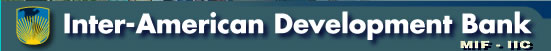 SCOPE
Trade Development

Investment Promotion
Analysis and Institutional Support for Trade in Services
Public-Private Sector Networking
E-Commerce
Trade Finance
Trade Promotion
Market Analysis and Development
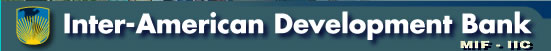 SCOPE
Trade-Related Infrastructure
Physical Infrastructure

Productive Capacity Building

Trade-Related Adjustment
Measures to Benefit from Liberalized Trade
RECOMMENDATIONS BY THE TASK FORCE
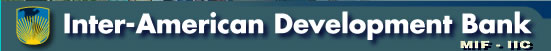 OBJECTIVES
To use trade more effectively to promote growth
To build Supply-Side Capacity and Trade-Related Infrastructure.
To implement and adjust to Trade Reform and Liberalization
To assist Regional Integration
To assist smooth Integration into the World Trading System
To assist implementation of Trade Agreements
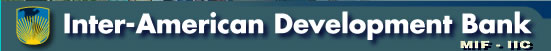 RECOMMENDATIONS ON THE DEMAND SIDE
Implement the Recommendations for an Enhanced Integrated Framework
Do national coordination to identify strengths and weaknesses of economies
Make efforts to identify regional, sub-regional and cross-border needs
Establish a system of data collection and analysis
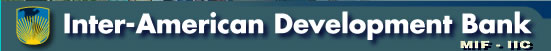 RECOMMENDATIONS ON THE DONOR SIDE
Integrate Trade and Growth on Aid Programming

Strengthen trade expertise

Make targeted funds available for building infrastructure and removing supply-side constraints

Channel Aid-for-Trade funds multilaterally
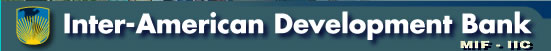 RECOMMENDATIONS AT THE COUNTRY LEVEL
Propose priority Trade Projects for donor financing

Establish a National Aid-for-Trade Committee.

Establish a Consultative Group to assign responsibility for funding and implementing Aid-for-Trade. 

Promote the Involvement of Local, Regional and Private-Sector Actors and South-South Cooperation.
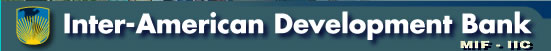 RECOMMENDATIONS AT REGIONAL LEVEL
Strengthen the Following Functions
Diagnosis of Needs
Costing of Projects
Preparation of Project Proposal
Coordination of Donor Response

Assign responsibilities for these functions. Role of Development Committee (World Bank – IMF)

Explore the merits of establishing a regional Aid-for-Trade Committee.
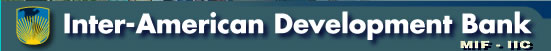 RECOMMENDATIONS AT GLOBAL LEVEL
Strengthen the following functions

Collection and analysis of data on Trade policies

Provision of information on existing Aid-for-Trade instruments and expertise

Match and Brokerage of unfunded Trade - Related activities needs and available donor funding.
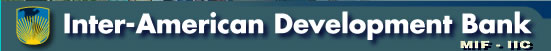 RECOMMENDATIONS ON MONITORING AND EVALUATION
A Global Periodic Review of Aid-for-Trade by a Monitoring Body in the WTO

Annual Debate on Aid-for-Trade in the WTO General Council

National Aid-for-Trade Committees Report to the Global Monitoring Body

Report of Donors on Funds Dedicated for Aid-for-Trade
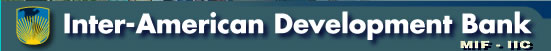 AID FOR TRADE IS
Not a substitute for negotiations
Not the “magic potion” for development needs of developing countries
Not “bad news”.  On the contrary, a mechanism that has generated more consensus than doubts
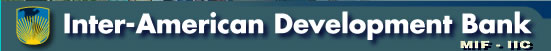 Some Statistics on Aid for Trade
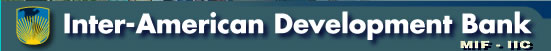 PLEDGES BY SOME DEVELOPED COUNTRIES
JAPAN: 	US$ 10 Billion Over Three  Years

UNITED STATES: US$ 2.7 Billion a Year by  2010

EUROPEAN UNION: 2 Billion Euros per Year by 2010
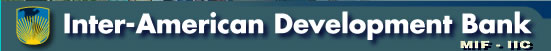 CONCLUSION
Coherence is substantial to reorganize the aid
Project monitoring is an essential element of Aid-for-Trade
Trade facilitation is an important component of Aid-for-Trade